Générique ou original : pas de différence pour la santé

Nouvelle campagne de sensibilisation de l’afmps



Xavier De Cuyper, Administrateur général24.04.2015
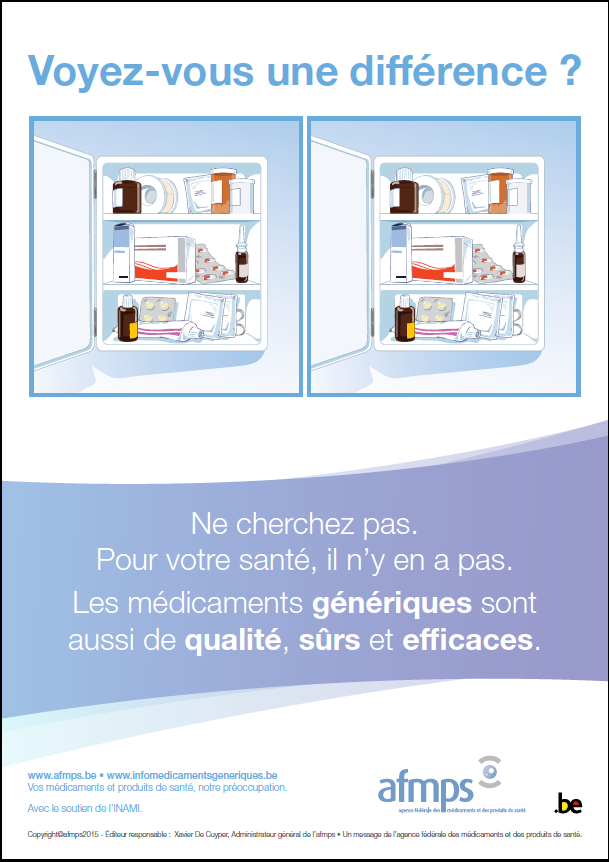 Médicaments génériques :contexte
Pendant 10 ans, droit exclusif de commercialisation d’un médicament.

Passé ce délai, les autres entreprises peuvent également fabriquer ce médicament et le commercialiser.
	On parle alors de médicaments génériques.
Médicaments génériques : une alternative équivalente
Les médicaments génériques contiennent :

les mêmes substances actives qui agissent de la même manière ;
pour votre santé, le fait qu’il s’agisse d’un médicament générique ou original ne change rien.
Médicaments génériques : les mêmes exigences
Tous les médicaments doivent être tout aussi de qualité, sûrs et efficaces. 
Tant les médicaments génériques que les originaux doivent répondre aux mêmes exigences élevées.
Un médicament générique est équivalent à l’original :
même composition en substances actives ;
même forme pharmaceutique (par exemple : comprimé, pommade ou spray) ; 
même quantité de substances actives dans le corps.
Médicaments génériques : suivi identique
L’afmps suit systématiquement les risques et les effets indésirables de tous les médicaments.

Le nombre de notifications d’effets indésirables de médicaments génériques et originaux est comparable.
Médicaments génériques : contrôles identiques
Il y a un contrôle de toutes les étapes du processus de production :
recherche et développement,
matière première pharmaceutique,
processus de production,
conditionnement et étiquetage,
distribution,
délivrance.
Médicaments génériques :  pourquoi une campagne
Opinion erronée : les médicaments génériques sont de moindre qualité ou de mauvaises copies.

Les médicaments génériques constituent une alternative équivalente.

L’afmps veille ainsi à leur qualité, sécurité et efficacité.

L’afmps pose les mêmes exigences pour tous les médicaments et les contrôle avec la même rigueur.
Campagne média
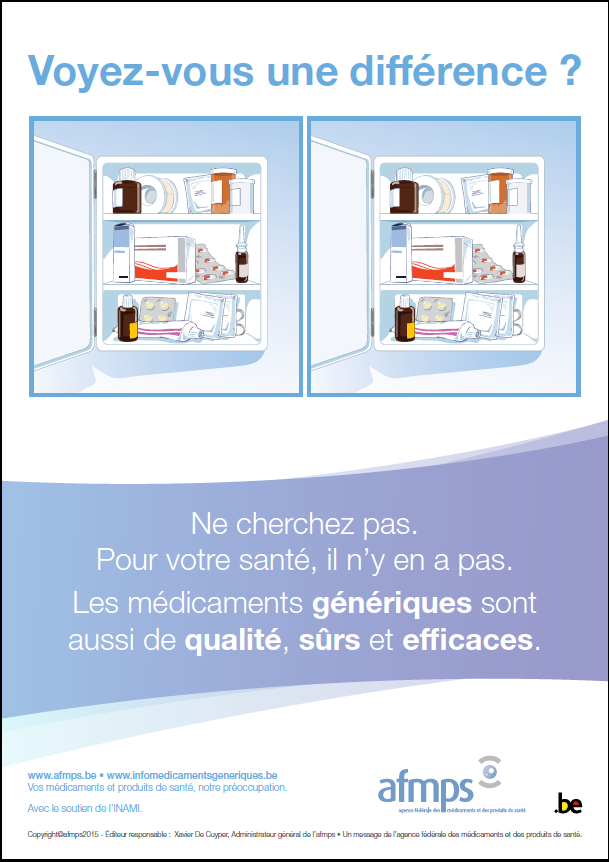 Affiches destinées aux médecins et pharmaciens

Bannières


Spots radio
Campagne média
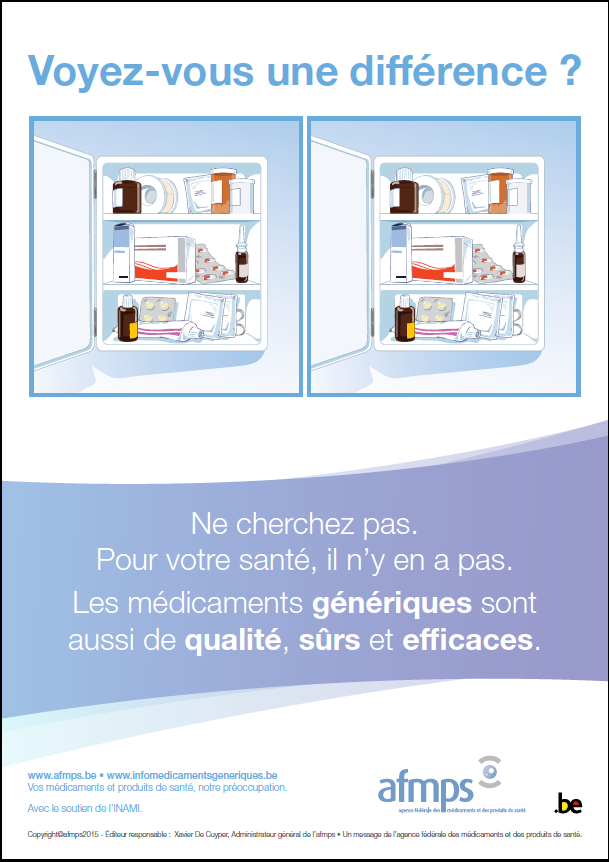 Annonces publicitaires

Brochure

Ecrans chez les pharmaciens
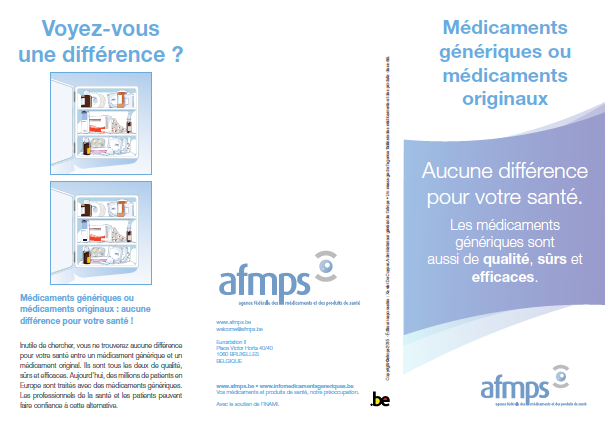 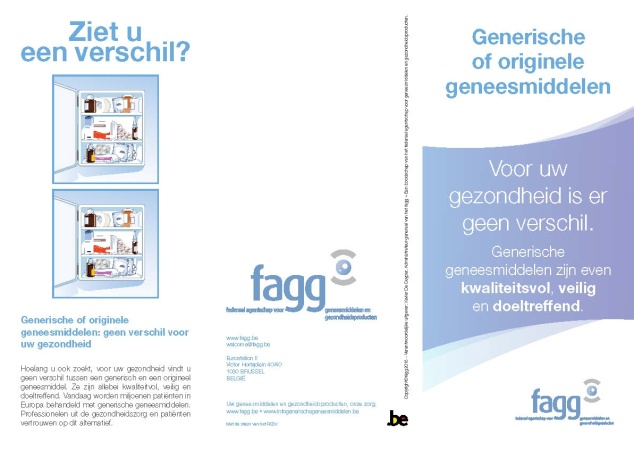 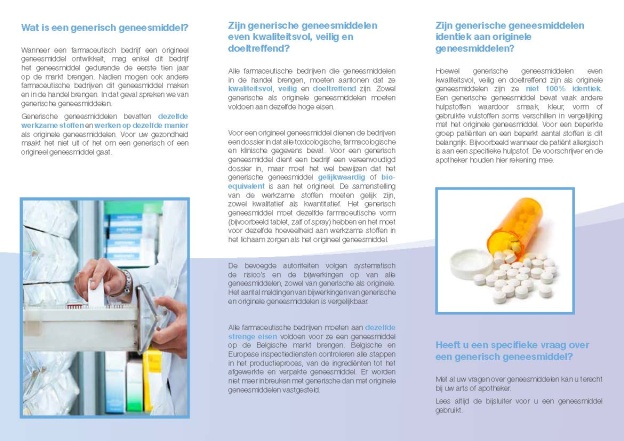 Campagne média
Toutes les informations sur :
www.infomédicamentsgeneriques.be
Contact
Agence fédérale des médicaments et des produits de santé - afmps

Place Victor Horta 40/40 
1060 Bruxelles

tél.	0032 2 524 80 00
e-mail	 welcome@fagg-afmps.be


www.afmps.be
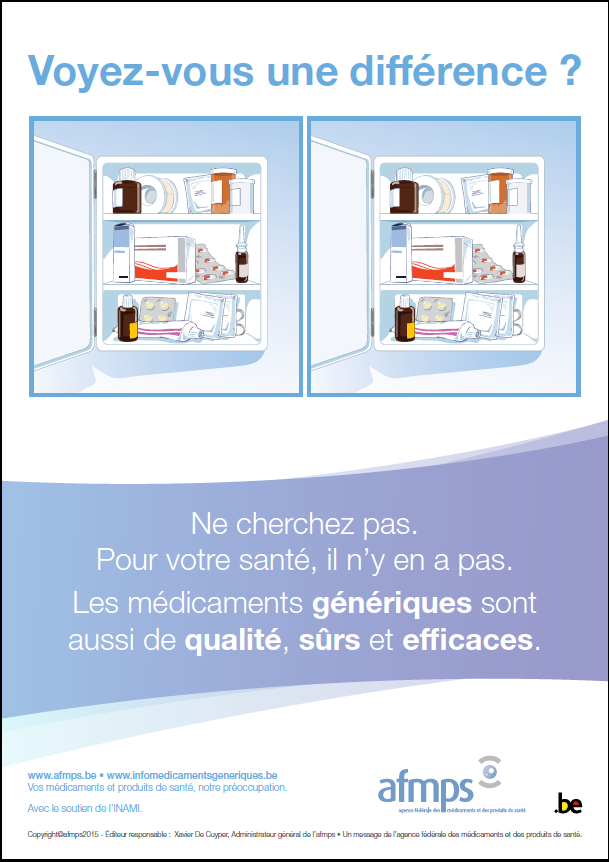